Terrestrial biogeographical seminars 
Strictly Protected Areas, Brussels, 12-13 November 2024
Walloon contribution to the Belgian pledge on the EU BS 2030Target 1 (PA) state of play
Tomy Tchatchou & Stéphanie Zaros
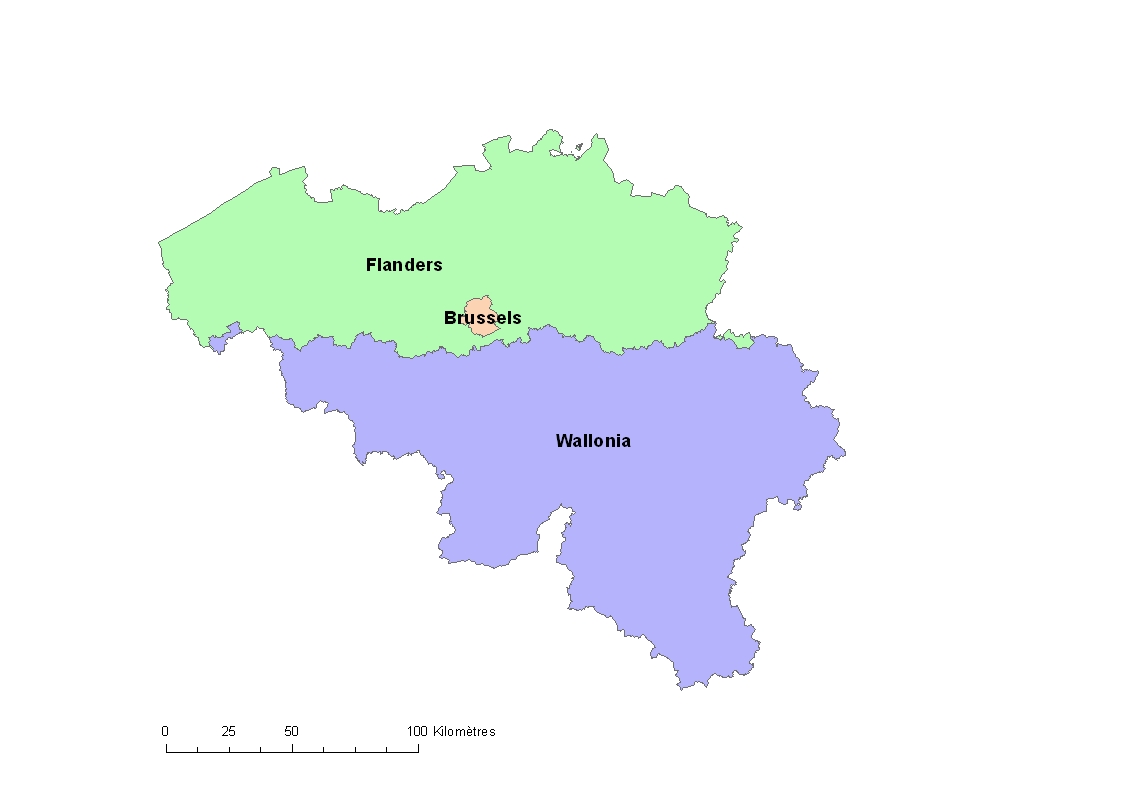 BE Context
Belgium : 1 Federal State, 3 Regions
Nature and biodiversity : regional compétences (WL, VL, BXL + FED)
BE pledge project team: 
WL : Tomy Tchatchou, Stéphanie Zaros (DNF) 
VL : Carl De Schepper, Thomas Defoort (ANB) 
BXL : Mathias Engelbeen (Brussels environnement)  
FED : Mieke Degloire, Mathilde Descombes  (FPS)
Team assisted by scientists from INBO, DEMNA, RINSB.
2
WL Context : Walloon institutional framework
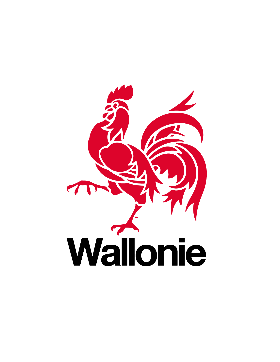 Public Service of Wallonia
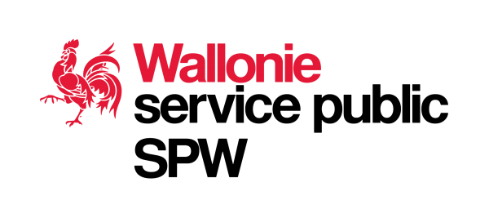 General Secretary
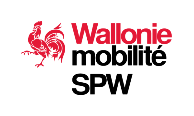 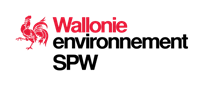 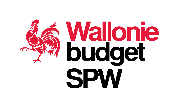 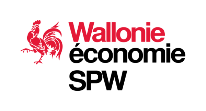 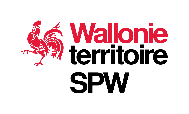 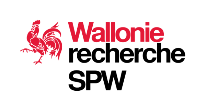 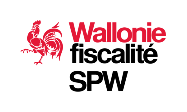 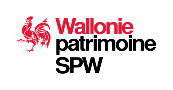 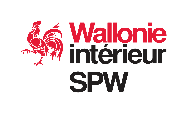 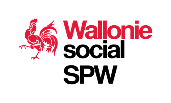 Budget, Logistic & TIC
Mobility & Infrastructures
Tax system
Economy
Employment
Research
Interior, 
Social action
Territory, Housing, Heritage, Energy
Agriculture
Natural Resources Environment
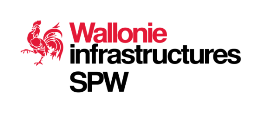 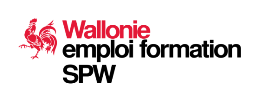 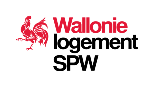 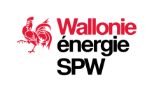 WL Context : Walloon institutional framework
Development, Rural Affairs, Watercourses, animal wellbeing
(DDRCB)
European policy and International Agreements
(DPEAI)
Natural and Agricultural Environment Studies
(DEMNA)
Environment and Water
(DEE)
Agriculture
Natural Resources
Environment
Agriculture
(DAgri)
Permits and Authorisations
(DPA)
Aids
(DA)
Police and Inspections
(DPC)
Wildlife and Forestry
(DNF)
Soil and Waste
(DSD)
Target 1 : PA (30%) – SPA (10%)
3.1. Steps towards the establishment of PA/SPA in Wallonia
Consultation & discussion with other BE entities 
Information note nature Minister on the ongoing process
Draft note from nature service i.e DNF (Wildlife and Forestry Department) & DEMNA (Natural and Agricultural Environmental Studies Department)
Contacts with other services of the PSW  draft proposal 1
Discussion/validation at higher level of administration incl. other services (COD)  draft proposal 2
Administration draft proposal 2 to the Minister of nature
Discussion with the Cabinet of the Minister of nature1st minister decision : updated note 1
Stakeholders' consultation  updated note 2
Final decision of the Minister of nature on the PA incl. SPA2nd minister decision : final note
Finalization of Walloon Pledge by our service
Submission of the PA pledge in the Reportnet3 (1st October 2024)
[Speaker Notes: I will only address here the target 1 on protected areas including 30% PA of which 10 are strictly protected. Target 2 on the conservation status of degraded habitats and species will be developped here.]
Target 1 : PA (30%) – SPA (10%)
3.2. Stakeholders involved
The 18 following stakeholders were involved in the preparation of the pledge (on the updated note 2) & meeting on October 9, 2023) :
- Ardenne et Gaume 
- Canopea 
- Cercle des naturalistes de Belgique 
- Confédération Belge du Bois 
- Fédération des jeunes agriculteurs 
- Fédération des parcs naturels 
- Fediex 
- Filière Bois Wallonie 
- Fugéa (United Federation of Breeders and Farmers Groups)
- FWA
- LRBPO 
- Natagora 
- NTF (Rural owners of Wallonia) 
- Union des villes et communes de Wallonie (Union of towns and municipalities of Wallonia),
- UNAB (National Union of Belgian Agrobiologists),
- Union wallonne des entreprises 
- Société royale forestière de Belgique 
- WWF
[Speaker Notes: The Minister of nature had decided the stakeholders to be consulted]
Target 1 : PA (30%) – SPA (10%)
3.3. 10 % SPA : some data categories
Nature reserves under nature conservation law
Integral reserves under Forest Code                              walloon 2030 biodiversity strategy target (5%)
Rewilding areas in the 2 walloon national parks

Natura 2000 : the various open management units  (MU 1, 2, 3, 4, Temp 1 & Temp 2) included in Natura 2000 network (except MU5) fall within the definition of "strictly protected" areas, mowing and grazing activities being essential for the restauration & management of these open areas. The forest MU 6 & 7 can also fall under this definition, tree felling being subject to authorization in most cases and enrichment with native species being prohibited. Similarly, the conservation/rewilding plots (3%) imposed by the Natura 2000 legislation in forest areas can also be included in the SPA.
Target 1 : PA (30%) – SPA (10%)
3.4. 30 PA % : some data categories
SPA categories &
Nature 2000 : In addition to the MU included in the SPA, the other MU in Natura 2000 network (5, 8, 9, 10, 11, Temp 2 (forest) & Temp 3) are included in the PA (30%)

Hedges : The CAP strategic plan indicates a significant increase in the eco-scheme "ecological mesh", which includes the planting of hedges. Based on this increase and the various incentives for planting that exist, a 20% increase in hedges can be envisaged. These are subject to various protections i.e. Territorial development Code) that also allow them to be considered as protected areas.
OECM : Even if the main objective is not the protection of biodiversity, natural sites classified as heritage and heritage protection zones (Heritage Code), 6m strips along 1st, 2nd and 3rd category watercourses (Water Code), green space zones and natural zones in the sector plan (sector plan legislation) can also be considered as protected areas, given the restrictions that apply in these areas.
Target 1 : PA (30%) – SPA (10%)
3.5. 30-10% : still TBD
Certain categories will be subject to consultation with stakeholders incl. subnatural ancient forests (eq. old-growth forests?) and sites of great biological interest (SGIB) which are not protected
Target 1 : PA (30%) – SPA (10%)
3.6. Methodology : data analysis from cross mapping
Start : extraction of area data from the nature reserves under the nature conservation law reported in the CDDA 

Then : 
adding the areas of the other sites, having subtracted what is already covered by the previous areas of the sites proposed to avoid duplication.
distribution in the categories 10% and 30% is proposed.

End : Filling in template and breaking down the data by ATL and CONT biogeographical regions
Target 1 : PA (30%) – SPA (10%)
3.6. Methodology : data analysis from cross mapping
Target 1 : PA (30%) – SPA (10%)
3.7. Glossary
Target 1 : PA (30%) – SPA (10%)
3.7. Glossary
Target 1 : PA (30%) – SPA (10%)
3.8. First data submitted in Reportnet3
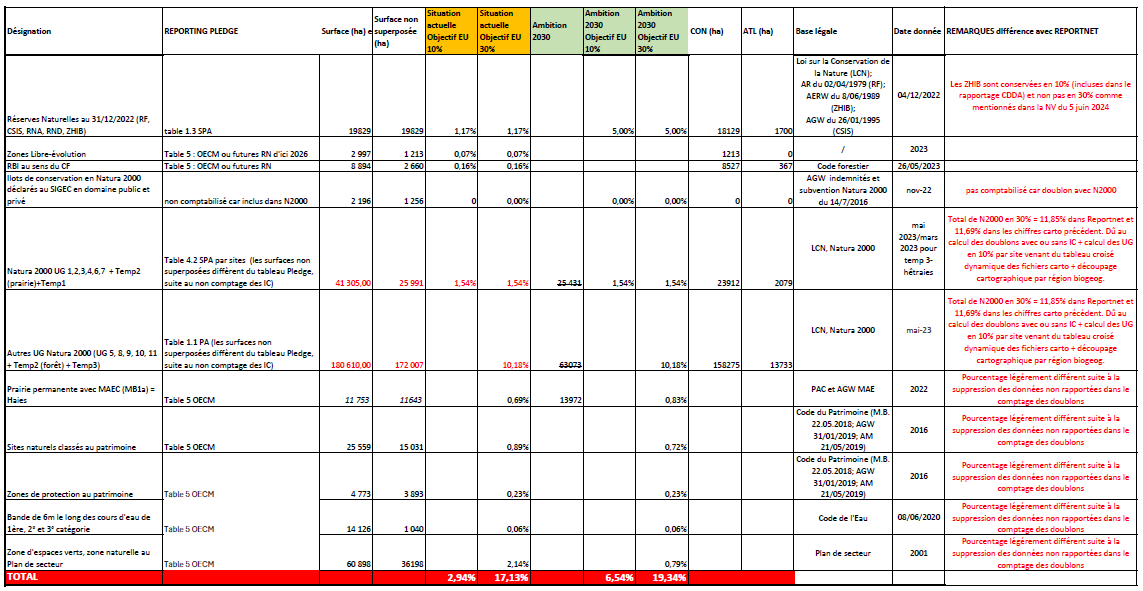 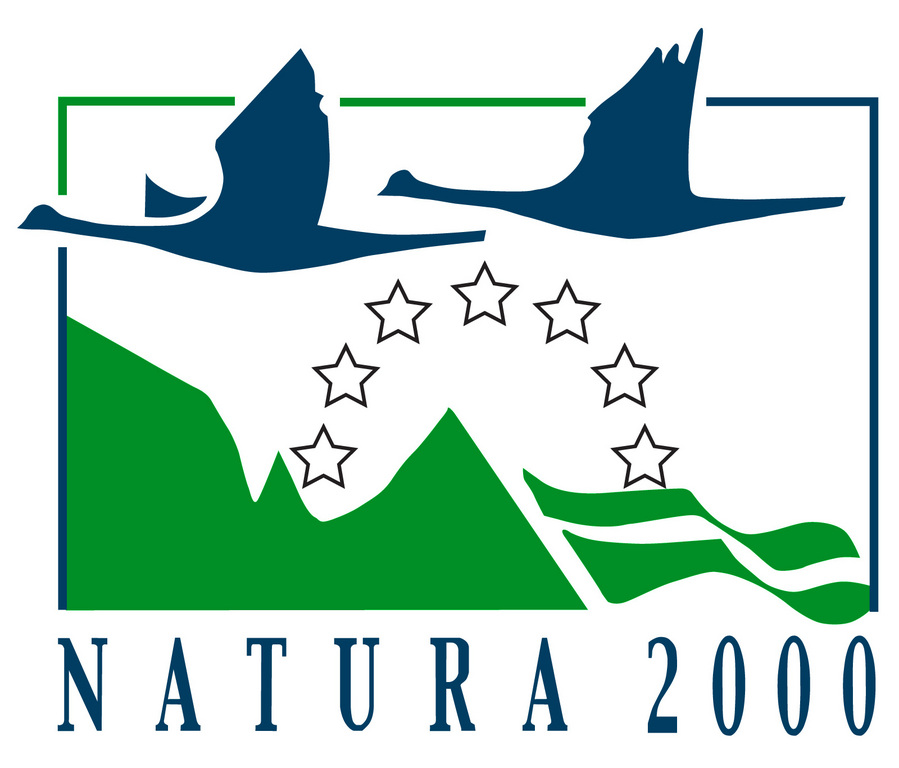 Management units (MU) under Natura 2000
A few words on the Natura 2000 management units
Regulatory approach
The backbone : Management units (MU)
MUs include habitats and species of CI
 MUs determine management/conservation measures 
 MUs activate allowances for compensation
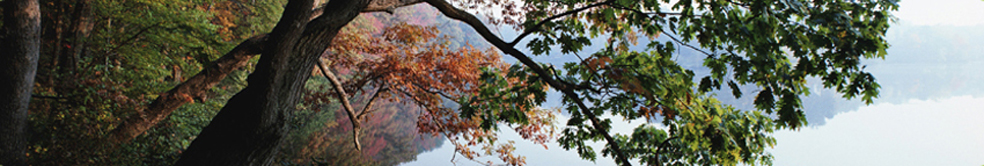 Management units (MU) under Natura 2000
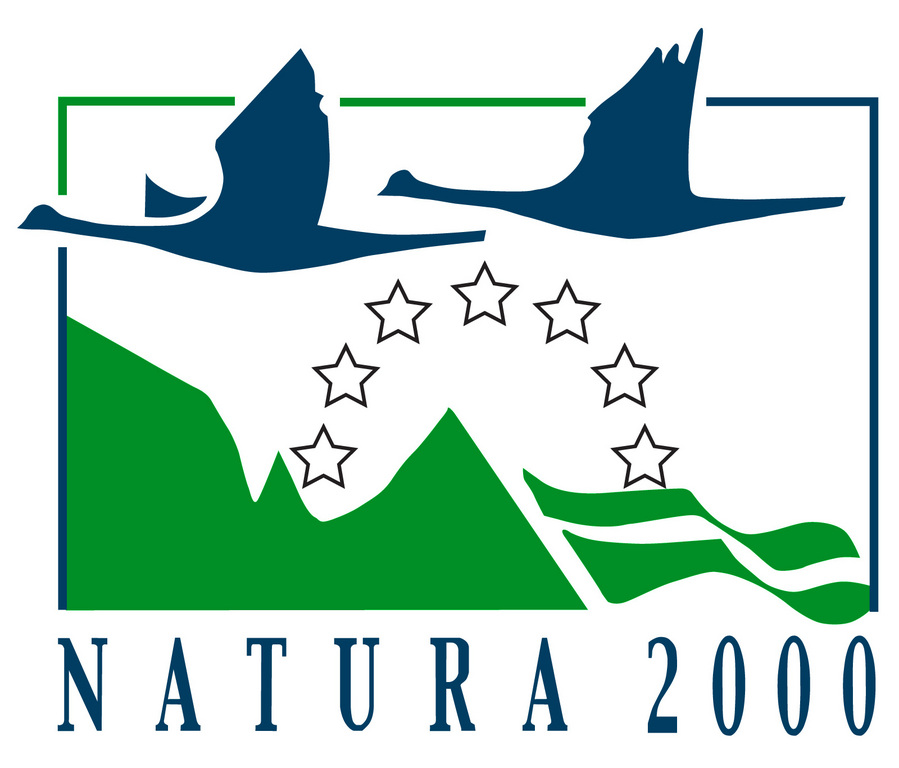 A few words on the Natura 2000 management units
Regulatory approach
Measures
General prevention
Specific  (MUs)
Legal Acts 
(government decrees of march 11, 2011 & may 19, 2011)
3 levels :               	Banning
			Authorisation
			Notification
Management units (MU) under Natura 2000
A few words on the Natura 2000 management units
A management unit is a "perimeter, in one piece or not, located within a Natura 2000 site that requires generally homogeneous conservation measures, and which is delimited according to ecological, technical and/or socio-economic criteria“

11 types of management units (MU) have been determined, as well as 2 "overprinted" management units and 3 units with special status (temporary management units).

The decree gives an exhaustive list of the natural habitats and species concerned by each management unit.

In addition, each type of management unit is subject to specific prohibitions and preventive conservation measures to avoid deterioration of HCI and significant disruptions affecting SIC.
Management units (MU) under Natura 2000
A few words on the Natura 2000 management units (MU)
For example, MU 1 "Aquatic areas & wetlands " consists of aquatic areas with running or stagnant water and wetlands. 
These include natural dystrophic lakes and ponds, rivers with muddy banks, or the breeding, wintering, resting and/or feeding habitats of pearl mussel, thick-shelled mussel, crested newt.

In MU 1, 
the following acts are prohibited:
changes to the ground relief (except recharging);
the total or partial backfilling of ponds, bodies of water, dead arms, damp depressions (including with dredging or cleaning materials);
the following acts are subject to authorisation:
any transformation or enrichment with non-native species;
any introduction of fish into specific bodies of water;
the following acts are subject to prior notification:
the carrying out of ordinary cleaning, maintenance and repair work on watercourses and all surface waters of the site, except when this work is provided for in a management plan;
any planting or replanting of trees or shrubs. This measure does not apply to the replanting of poplars at least seven metres apart.
Management units (MU) under Natura 2000
A few words on the Natura 2000 management units (MU)
The MU 2 "Priority open areas" is made up of open natural habitats, wet or dry, of exceptional biological interest, of great biological interest or of biological interest. 
These include in particular alkaline low peat bogs, wet pastures of biological interest, caves not exploited by tourism, or the breeding, wintering, resting and/or feeding habitats of the Short-eared Owl or the Bluethroat.

In MU 2,

the following acts are prohibited:
the storage and spreading of any amendment and any mineral or organic fertilizer, including manure, droppings, slurry, slurry, compost, sewage sludge, septic tank sludge;
overseeding in meadows except for one-off and localized work to restore wild boar damage;
any grazing and mowing between November 1 and June 15, except when these actions are provided for in a management plan;
changes to the relief of the soil (except refilling);
any mowing that does not maintain unmown refuge strips representing at least five percent of the total surface area of ​​the plot;

is subject to authorization;
livestock feeding

are subject to prior notification:
oversowing in meadows when it involves one-off and localized work to restore damage caused by wild boars;
any planting or replanting of trees or shrubs. This measure does not apply to the replanting of poplars at least seven meters apart.
Management units (MU) under Natura 2000
A few words on the Natura 2000 management units (MU)
In addition to the two MU presented above, the decree defines the following other MU :

MU 3 "Species habitat meadows";
MU 4 "Extensive strips";
MU 5 "Connection meadows";
MU 6 "Priority forests";
MU 7 "Priority alluvial forests";
MU 8 "Native forests of great biological interest";
MU 9 "Species habitat forests";
MU 10 "Non-native connection forests";
MU 11 "Cropland and anthropogenic elements".

Overprinted management units (MU S) for):
“Pearl mussel and thick mullet” (MU S1) 
“Succise checkerboard” (MU S2),

“Temporary management units which are :
the “Zones under protection status” (MU temp 1),
the “Zones under public management” (MU temp 2)
the “Beech forests with woodrush and other undifferentiated broadleaves” (MU temp 3).
Management units (MU) under Natura 2000
A few words on the Natura 2000 management units
The Natura 2000 management units are built around the mapping of :
EUR 15 Habitats
Eunis Habitats
Habitats for species
MANAGEMENT UNITS
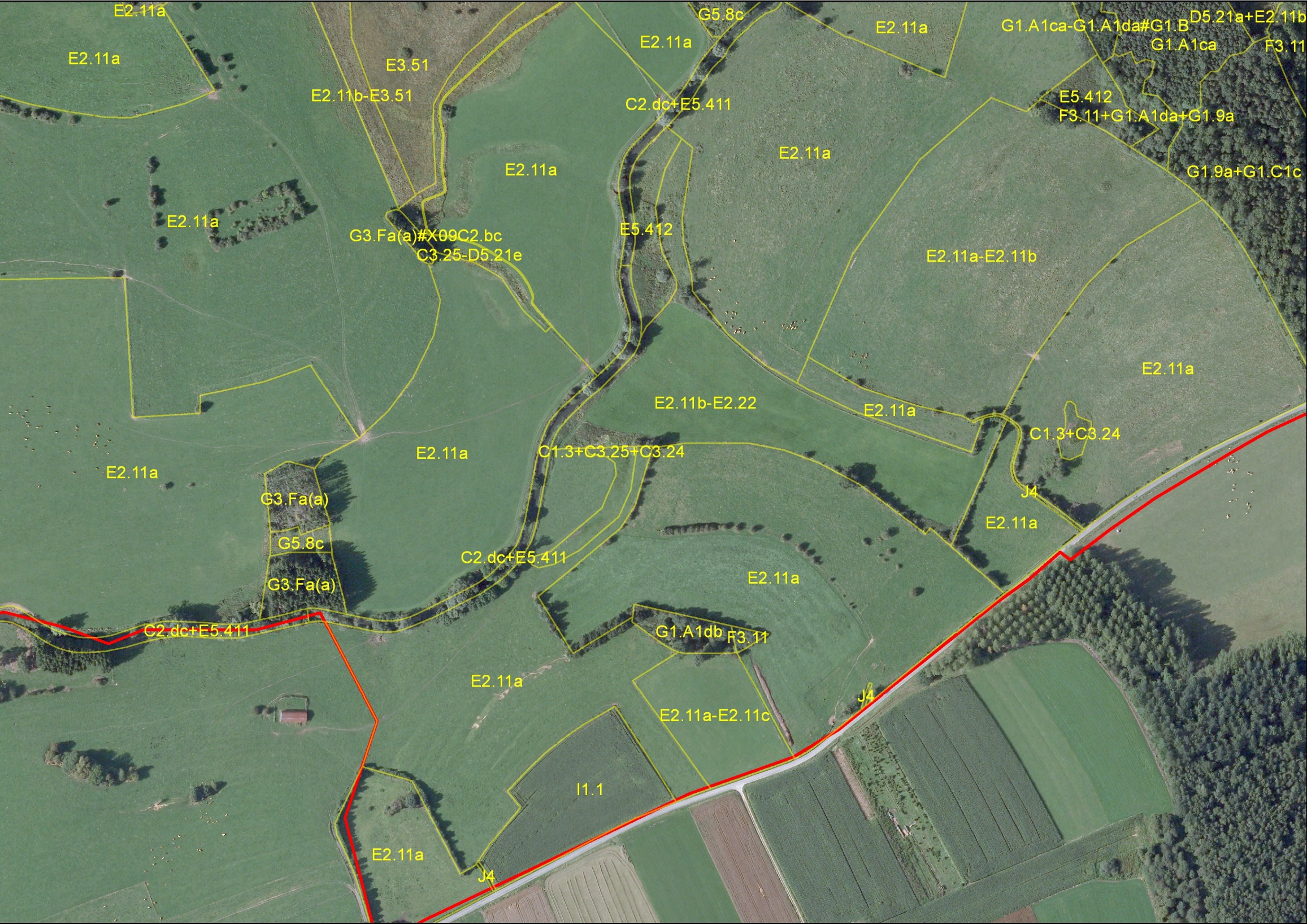 WALEUNIS HABITATS MAPPING
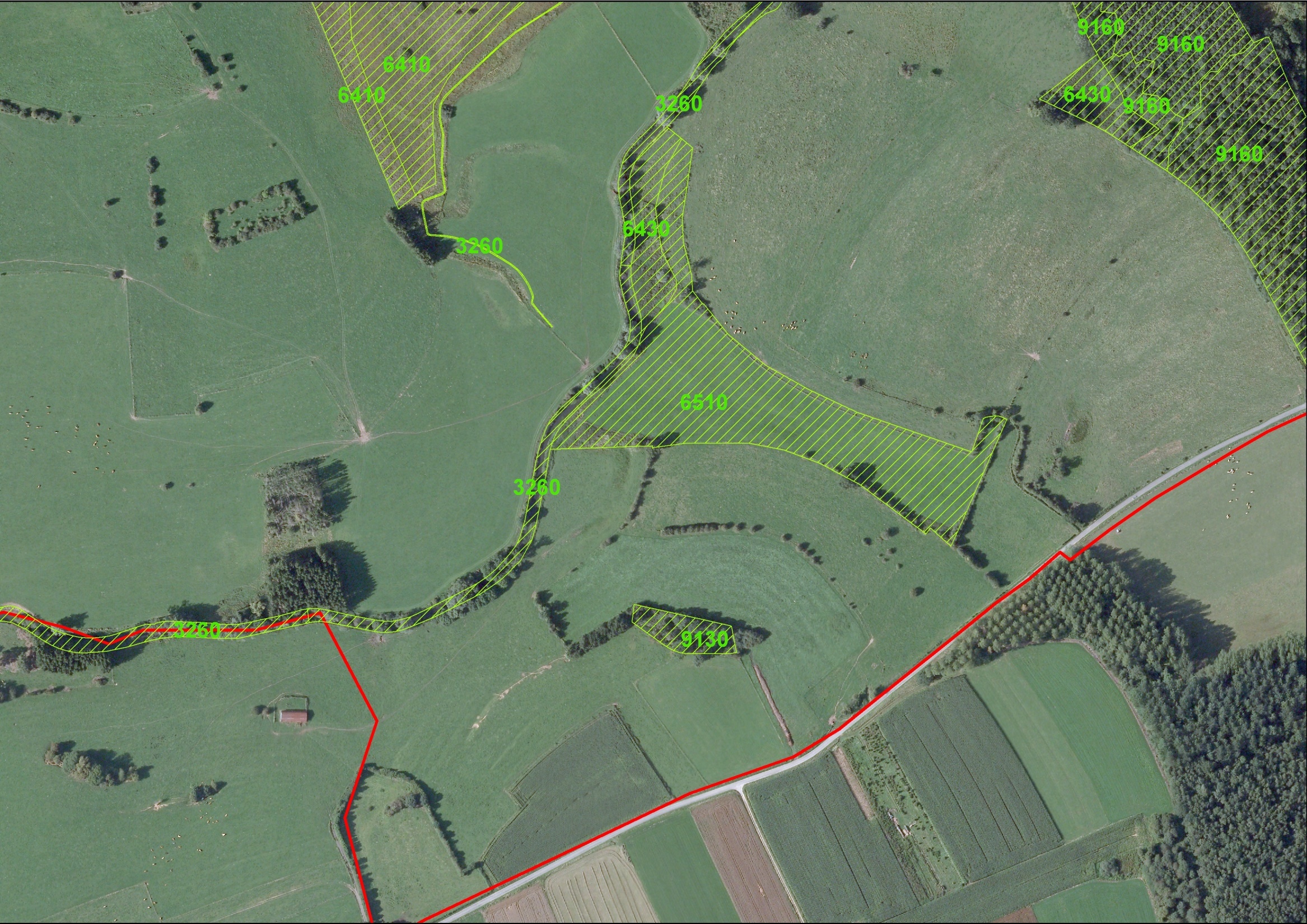 Eur15 HABITATS MAPPING
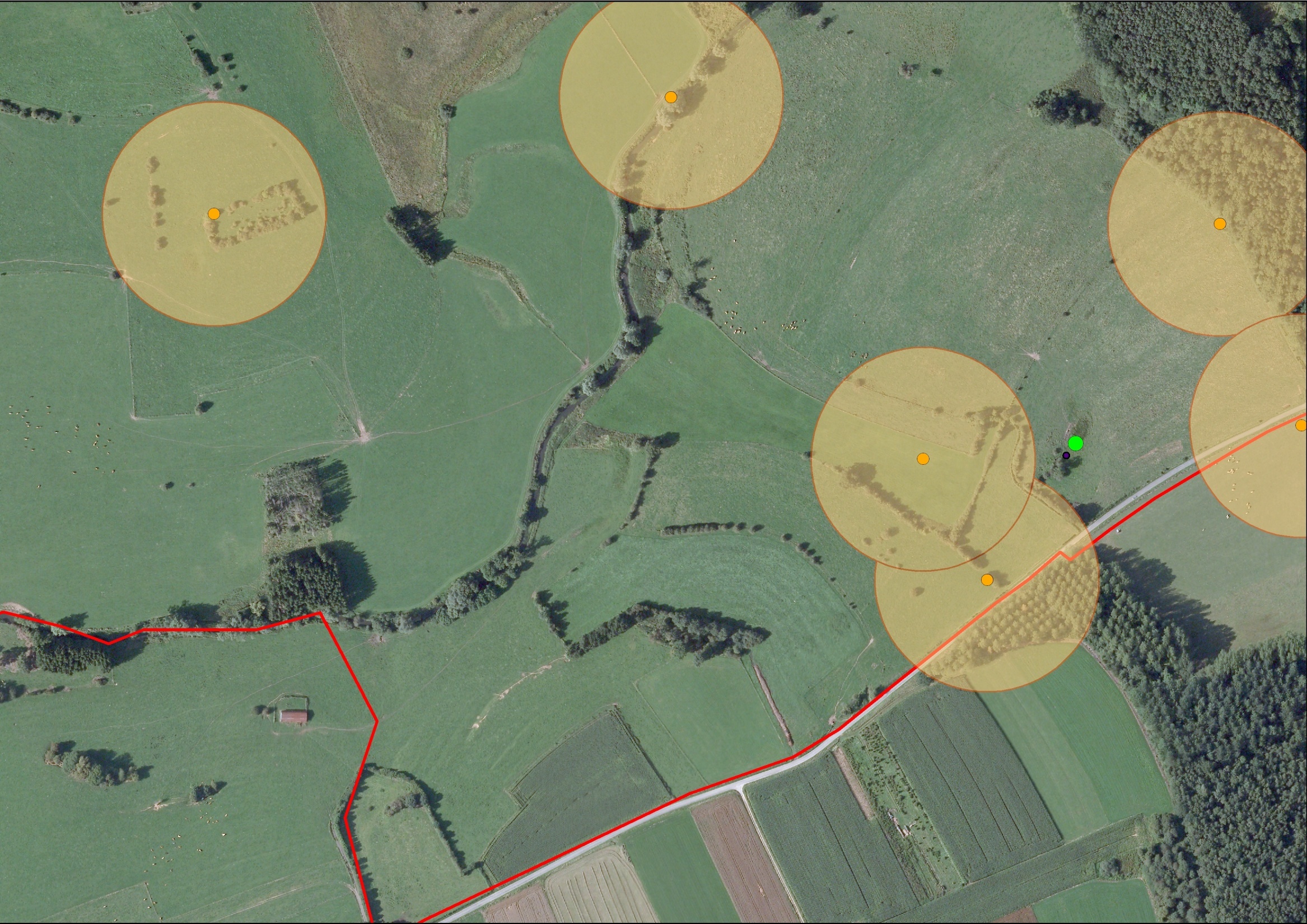 MAPPING of species of CI
Cantons de Pie-grièches écorcheurs
(Cantons of Red-backed Shrikes)
Mare à triton crêté 
(Crested Newt Pond)
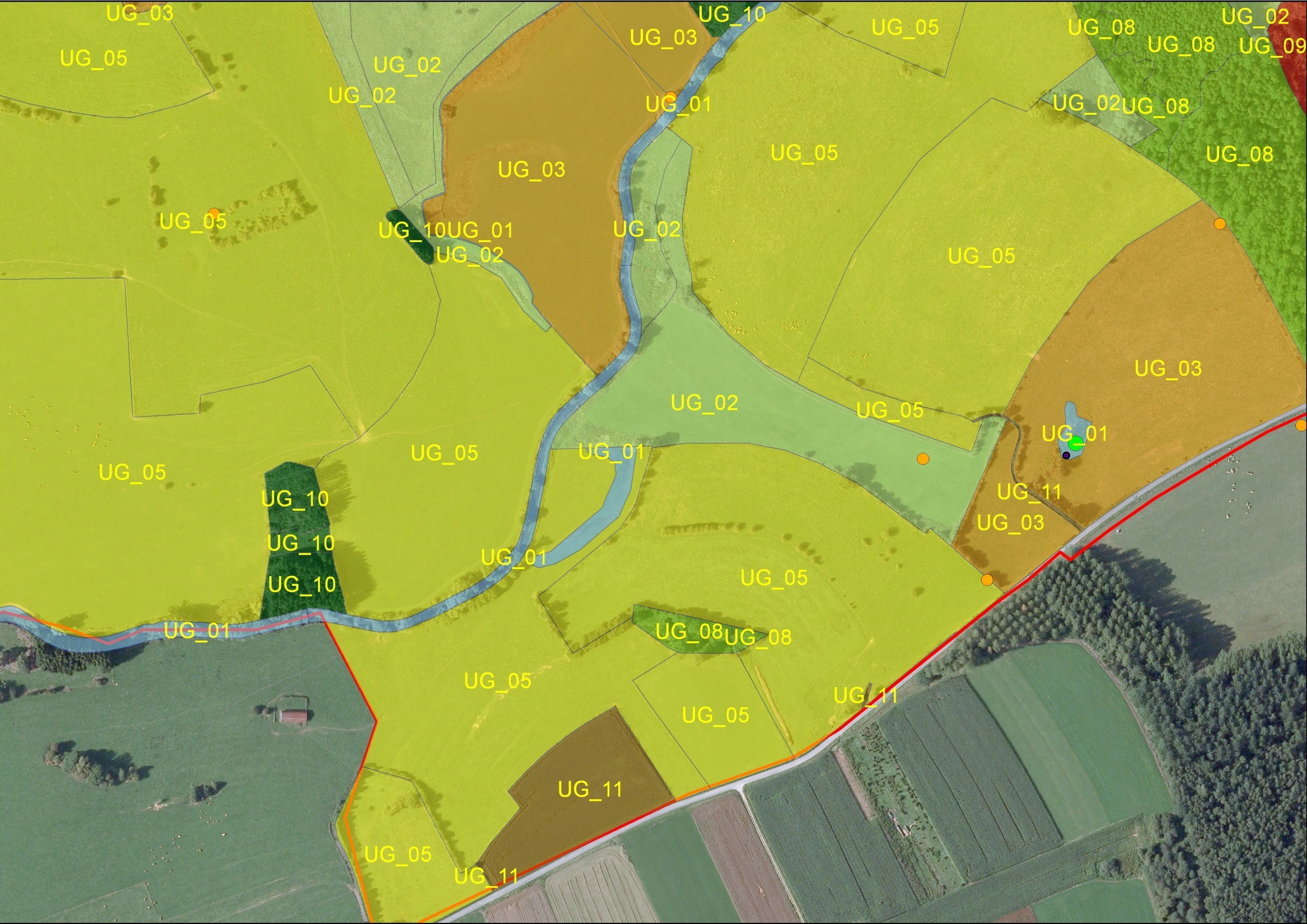 MAPPING of MANAGEMENT UNITS
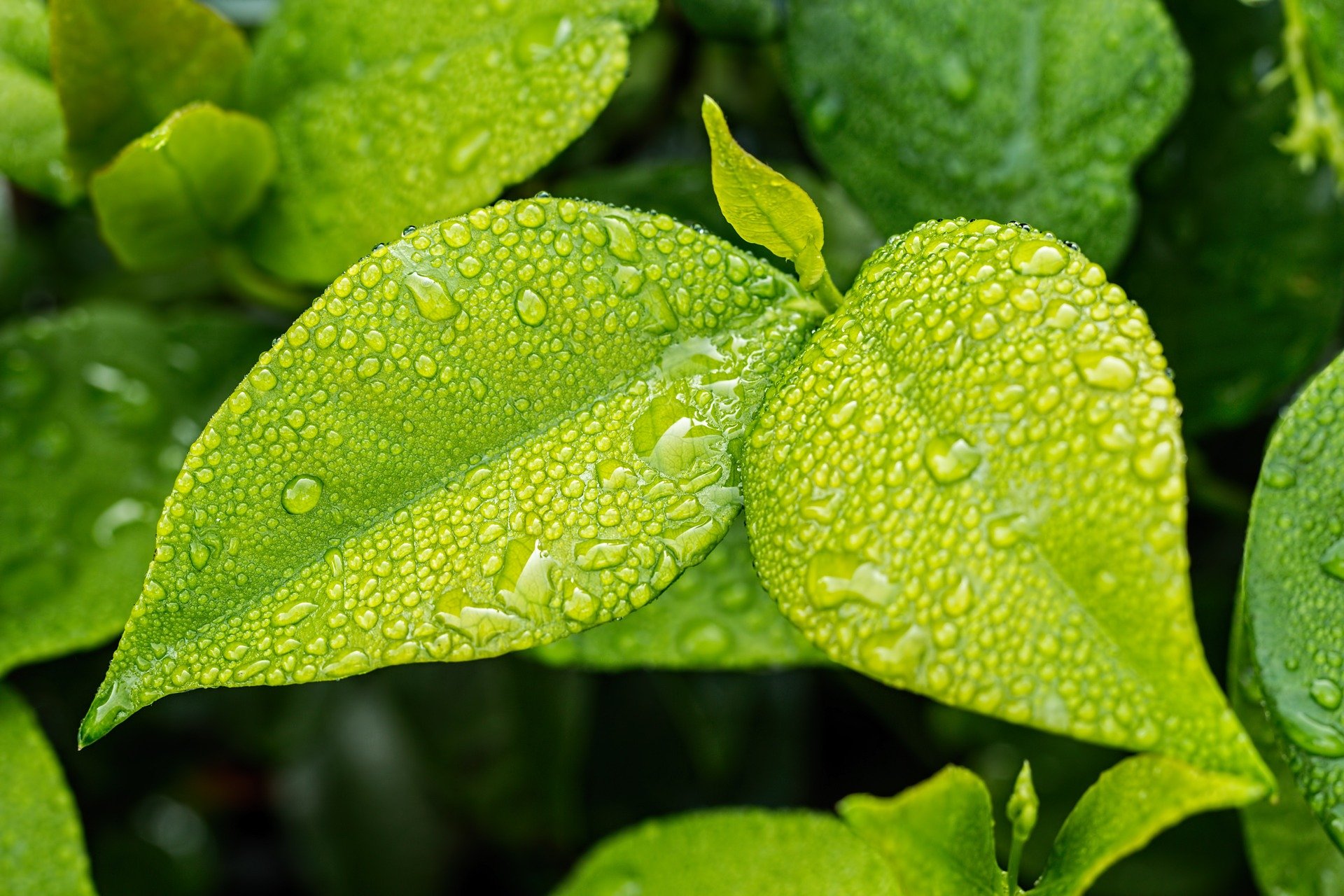 Thanks
for your attention
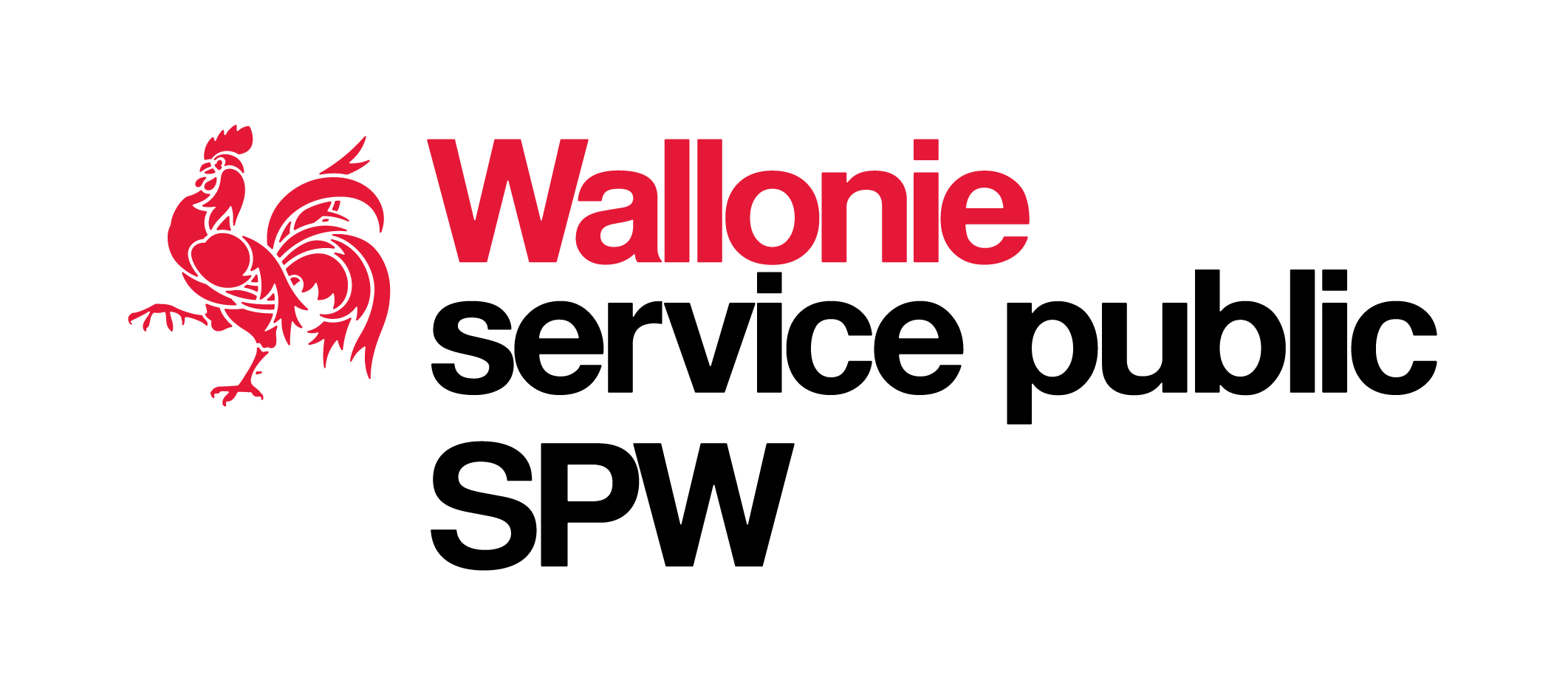 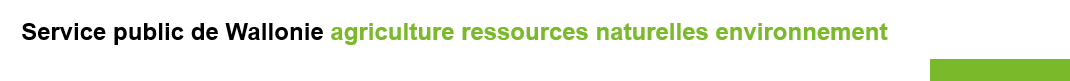